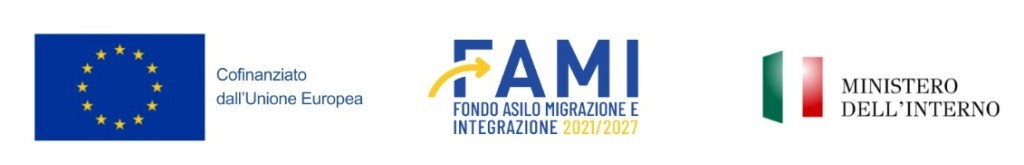 Obiettivo Specifico 2. Migrazione legale e Integrazione – Misura di attuazione 2.d) – Ambito di applicazione 2.h) - Intervento c) Istruzione inclusiva “Interventi di rafforzamento dell’integrazione scolastica di alunni e studenti di Paesi terzi 2023-2026

Prog. 226 – “Una scuola di parole”

CUP C34C25000000006
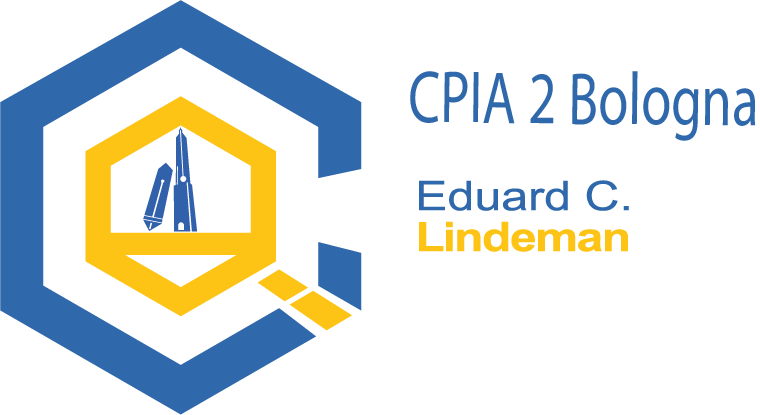 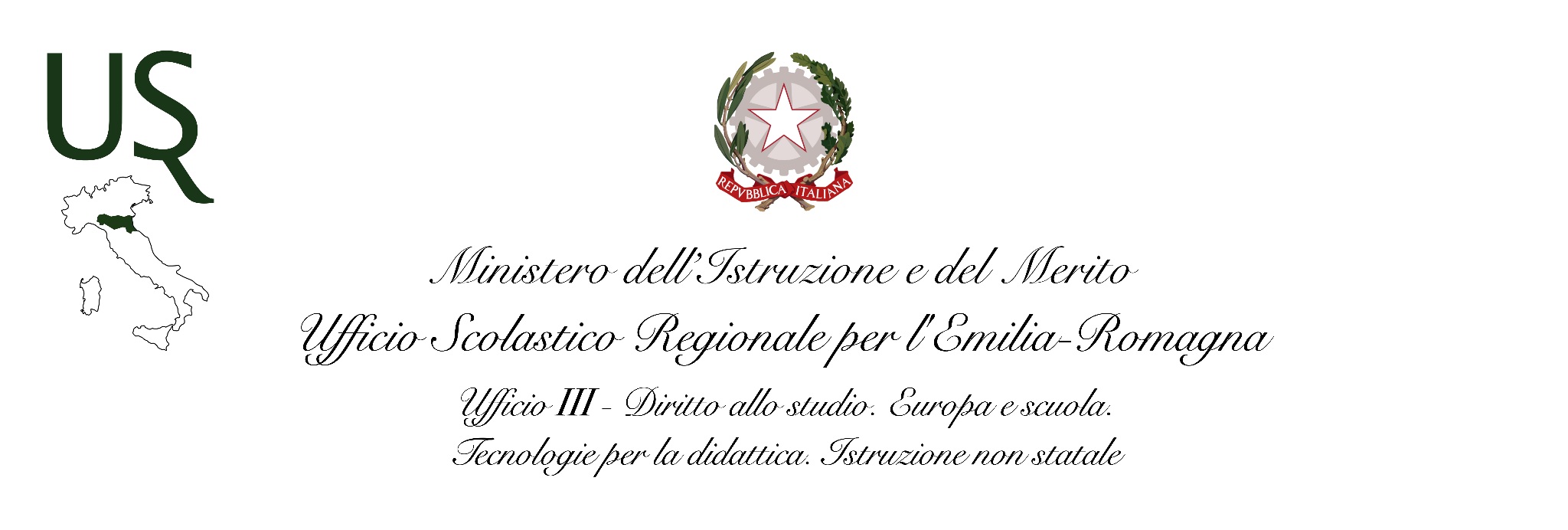 Il contributo del Terzo settore e delle scuole in rete
Alessandro Pasi - CIDAS
2
Il terzo settore è partner insieme agli istituti scolastici e CPIA, del FAMI «Una Scuola di Parole», interviene all’interno degli interventi mirati alla prevenzione dell’insuccesso e della dispersione scolastica di studenti stranieri (WP2; OS2, OS3, OS4)
Chi siamo?
Gli enti del terzo settore che operano sul progetto sono: 
Il Consorzio L’ARCOLAIO e Cooperativa CIDAS in ATS con Coop DIALOGOS per il territorio di Forlì. 
Grazie all’esperienza maturata nell’accoglienza di migranti e in servizi volti all’autonomia di persone con fragilità e all’inclusione sociale riteniamo possano svolgere un ruolo importante nell'inclusione scolastica dei cittadini migranti in Italia
3
Quale contributo da parte del terzo settore e quali obiettivi?
Attraverso una serie di azioni che spaziano dall'accompagnamento delle famiglie, al supporto delle scuole  nella valorizzazione del plurilinguismo e nell’inserimento di minori NAI, miriamo a contribuire alla creazione di ambienti scolastici maggiormente inclusivi, dove i bambini e i ragazzi migranti possano integrarsi senza discriminazioni; adottando una prospettiva maggiormente ampia grazie al coinvolgimento delle famiglie e all’analisi del contesto (contesti periferici e ad alta complessità multiculturale).
4
Gli interventi delineati, pensati e coprogettati vanno nella direzione della valorizzazione del PLURILINGUISMO e del BILINGUISMO e di un coinvolgimento maggiore delle famiglie degli alunni con background migratorio come parte fondamentale del processo didattico.  
Con l’obiettivo di favorire l'apprendimento della lingua italiana mantenendo, al contempo, il legame con la lingua e la cultura d'origine; promuovendo una cultura dell’inclusione e della valorizzazione delle differenze; il plurilinguismo infatti sarà comunque un valore per i giovani studenti, in termini di ampliamento delle capacità comunicative, di pensiero e anche, in un contesto sempre più globalizzato, di vantaggio economico in futuro.
5
Una Scuola di Parole - Obiettivi Specifici
OS2: Outreach, coinvolgimento attivo delle famiglie ai processi di apprendimento scolastico dei figli mediante servizi di informazione sull’inserimento scolastico e sull’organizzazione della scuola. 
OS3: Promozione e realizzazione di attività interculturali
OS4: Prevenzione dell’insuccesso, del ritardo e della dispersione scolastica e formativa. Supporto didattico, attività laboratoriali in orario curricolare ed extracurricolare
6
Le azioni previste da progetto:  
1 – Ingaggio, coinvolgimento e valorizzazione delle famiglie
Tramite l’adozione di una prospettiva più ampia che prenda in considerazione il contesto famigliare e il livello di integrazione nella comunità si prevedono le seguenti attività:
Informative sul sistema scolastico, sull’utilizzo degli strumenti digitali didattici
Promozione di giornate dedicate alla lingua madre (adozione di una prospettiva valorizzante delle diversità linguistiche come arricchenti) 
Produzione e diffusione di materiale multilingue (importanza del seting accogliente – cartelli multilingue)
Promozione di giornate informative sul sistema educativo
7
2 – Promozione di attività laboratoriali e Supporto agli istituti scolastici in ottica di efficientamento dell’analisi dei bisogni
Tramite l’implementazione di attività laboratoriali che agiscono su un duplice livello, nel supporto dell’analisi dei bisogni del target specifico e ad integrazione dell’offerta scolastica si prevede un maggiore tempestività nell’indirizzamento ai servizi. Si prevedono le seguenti attività:
Laboratori interculturali 
A titolo esemplificativo: 
Laboratori di narrazione anche con coinvolgimento delle famiglie
Laboratori motivazionali per la valorizzazione delle competenze
Laboratori su diritti umani e discriminazioni
8
3 – Interventi individualizzati
I minori migranti possono affrontare momenti di fragilità come ansia da adattamento, la separazione dalle famiglie, o esperienze traumatiche legate alla migrazione. Si prevedono quindi l’attivazione di percorsi individualizzati che tengano conto delle vulnerabilità specifiche, come pacchetti orari di laboratori di orientamento, tutoraggio e supporto al metodo di studio (studenti NAI e MSNA). Nello specifico:
Percorsi integrativi alla normale offerta scolastica in supporto al metodo di studio
Attività specifiche per studenti analfabeti, basate su un metodo adatto
Orientamento anche col supporto della mediazione interculturale
9
Alcuni ulteriori esempi, idee, esperienze
Giornata della lingua madre 
Alimentare/promuovere la creazione di scaffali di favole multilinguistiche/multiculturali
Insegnamento peer da parte degli alunni stessi di lingua altra anche con il supporto di mediatori (creazione di piccole dispense)
«Amici di penna in lingua madre»
Creazione in classe di piccoli dizionari bilingue
Laboratori di storytelling di racconti tradizionali
10